Financial Management Services
DATA ACT – D2 Process
Overview
DATA ACT
2
Data Act Reporting Segments
3
DATA ACT
DATA Act – D2 Process Overview
4
D2 Process Schedule Key Dates
D2 Inbound Data
6
STEP 3: Processing Agency Files in PB7 Continued…..
Pre-Validation program ZDATA_ACT_FILE_VALIDATION, processes the files from DATA_ACT/inbound
Folder.

Pre-Validation program processes multiple files
After processing multiple files, 
If the files pass the pre-validation, files will be left in the DATA_ACT/inbound for further processing
If the files fail the pre-validation, bad files will be moved to DATA_ACT/bad_D2 folder along with error log
Program sends email to the respective agency POC and to the team along with error log, agency needs to fix the issue identified in the error log and resend the failed file again for re processing
Further follow-up from the team may be required to re process the failed files
If the Agency Code is not part of the inbound file, process chain fails. Inbound file must have agency code part of the file name
7
Agency Files On BW Server
INBOUND FILES
Agencies send the file to the Drop Box, from the drop box files are transferred to BW Server by PI Team. If the files are missing on the BW Server, contact PI team

On the BW Server the files to be processed are stored in 
	/sapmnt/PB7/EAIData/INT/DATA_ACT/inbound

After a file is processed the file in the original format is stored in 
	/sapmnt/PB7/EAIData/INT/DATA_ACT/archive

Each agency file is processed through a validation program (ZDATA_ACT_FILE_VALIDATION) and if a file is bad, it is moved to /sapmnt/PB7/EAIData/INT/DATA_ACT/bad_D2 directory
OUTBOUND FILES
The file to be sent are stored in : 
/sapmnt/PB7/EAIData/INT/DATA_ACT/TRES/ outbound/holding directory
Once the file is submitted to FABS the file should be moved 
From : /sapmnt/PB7/EAIData/INT/DATA_ACT/TRES/outbound/holding
To : /sapmnt/PB7/EAIData/INT/DATA_ACT/TRES/outbound/submitted
8
On-going Production Supoort of D2
Check List for D2 Processing
D2 Process
D2 Certification Process
Run the CRM extract program 
*Once after 2nd and 17th
Agency Approved ?
Follow up with Agency
NO
NO
Files exist on BW Server
Follow up with PI Team – Check on drop box
YES
MOVE Agency file on BW Server

From: DATA_ACT/TRES/outbound/holding
To: DATA_ACT/TRES/outbound/submitted
YES
Run the main process chain
ZDA_D2_MAIN
FAILURE
Submit File to FABS Portal
Success / Failure
STOP
(Investigate the cause for failure)
SUCCESS
Publish the good records to the FABS Portal
Error Records exist ?
YES
NO
Send Error Report to Agency
Run D2 Error Publication
Good Records exist
END
YES
Send Certification Report to Agency
Run D2 Cert Publication
Processing Agency Files in PB7
11
DATA ACT Archive
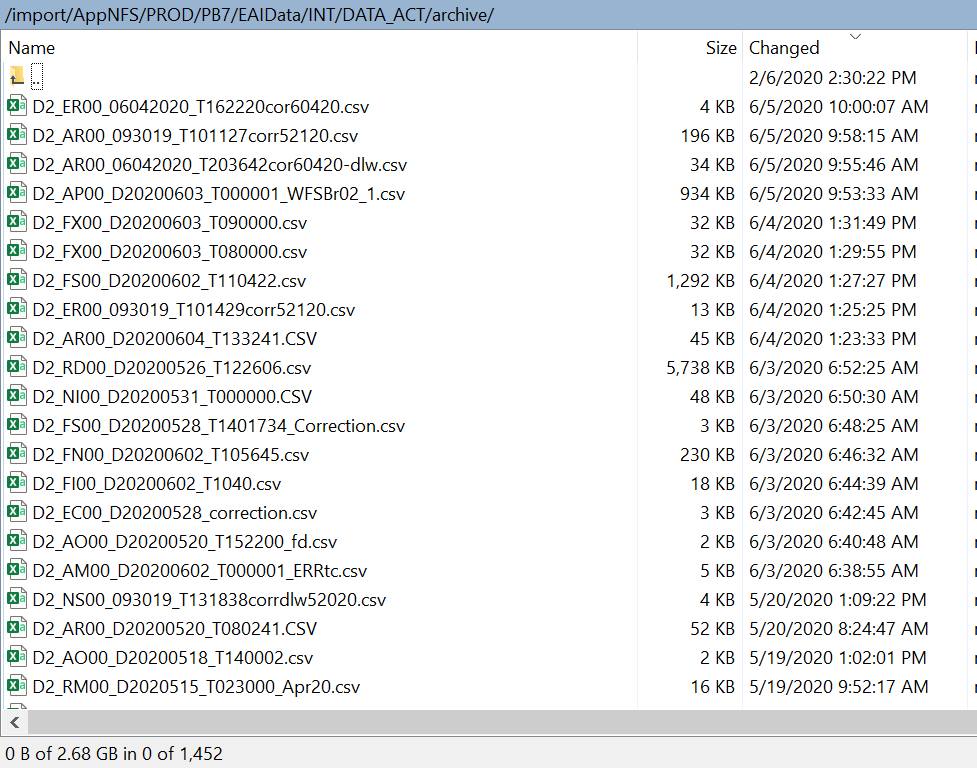 12
STEP 4: Publication of Error Report
1) Run the Data Act File Process Log Report the latest date to see all activities.
2) Run the D2 Daily Error Report to find the list of agencies to send the Error Reports
STEP 4: This step will send the error report to Agency POC
Each file processed should produce error or certification report, or it can produce error and certification report. Run the D2 DAILY ERROR REPORT to find which agency should receive the error report.

Navigate to the publication in FMMI/HANA/DATA ACT/ DATA ACT D2 ERROR REPORT PUBLICATION

Right-click the publication and select Schedule

Click Prompts:
Click Modify, select the Business Area that was just processed in the prompts window (for instance, if you just processed FS00, select FS00) , moving it to the right pane, and click Apply

Click Dynamic Recipients:
De-select the AM00 business area, moving it out of the Selected pane
Select the Agency you are scheduling for and move it to the Selected pane
NOTE: DYNAMIC RECIPIENTS MUST BE SELECTED LAST, JUST BEFORE SCHEDULING THE PUBLICATION

Click Schedule
13
STEP 5: Publication of Certification Report
STEP 5: This step is will send the certification report to the agency
Navigate to the publication in FMMI/HANA/DATA ACT/ DATA ACT D2 CERTIFICATION REPORT PUBLICATION

Execute this process for the most recent submission date, for each Business Area processed on that date

Right-click the publication and select Schedule

Click Prompts:
Click the first Modify, select the Submission Date/Business Area in the prompts window, moving it to the right pane, and click Apply
Click the second Modify, select the Business Area in the prompts window, moving it to the right pane, and click Apply
If the prompt did not get applied (Business Area selection does not appear by the Modify button), click Formats (Do not change settings) and then go back to Prompts to set the second prompt

Click Dynamic Recipients:
De-select the AM00 business area, moving it out of the Selected pane
Select the Agency you are scheduling for and move it to the Selected pane
NOTE: DYNAMIC RECIPIENTS MUST BE SELECTED LAST, JUST BEFORE SCHEDULING THE PUBLICATION

Click Schedule
14
FABS – Submission Spreadsheet Status
15
Questions ?
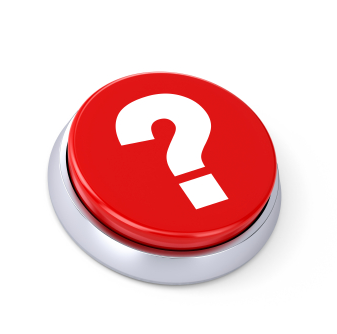 16